Universidade Aberta do SUS- UNASUSUniversidade Federal de PelotasEspecialização em Saúde da FamíliaModalidade a DistânciaTurma 5
QUALIFICAÇÃO DA ATENÇÃO AOS USUÁRIOS COM HAS E/OU DM CADASTRADOS NA UBS/ESF GIOVANA GALLI, BARREIRINHA/AM
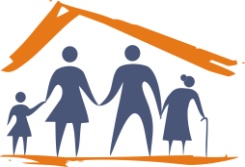 Especializando:  Diguiermis Santana IsalguéOrientadora: Vilma Constancia Fioravante dos Santos
IntroduçãoImportância Intervenção
“A Hipertensão Arterial, mais comumente conhecida como pressão alta, é uma das doenças mais frequentes em todo o planeta. Segundo a Organização Mundial de Saúde (OMS), um em cada cinco brasileiros é portador deste distúrbio. (SANTOS et al, 2009, p.331)

As doenças crônicas não transmissíveis (DCNT) estão posicionadas no topo das enfermidades em termos de morbimortalidade, no Brasil e no mundo
Introdução
Caracterização do Município
Município Ribeirinho da região do baixo Amazonas.
Tem como polo de saúde ao Município de Parintins a 70 km.
População total: 29.737 hab.
Densidade populacional de 4,76 hab/km2.
Tem 5 distritos (Pedras, Cametá, Ariau, Freguesia, e Terra Preta) 
Município atingido pelas enchentes do
 Rio Amazonas
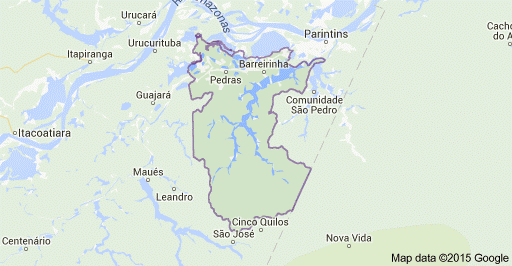 Introdução
Características da UBS
Introdução
Características da UBS
UBS tipo 1 
Instalada em um local adaptado 
Composta por duas ESF, a nº 10 e nº 11
UBS de referência no município
Programas desenvolvidos em âmbito Municipal:
Vacinação. 
Prev de câncer de mama e colo uterino. 
HiperDia e saúde do Idoso. 
Hanseníase e Tuberculoses.
Introdução
Situação da ação programática antes da intervenção
Nem todos os usuários Hipertensos e Diabéticos estavam cadastrados. 
Maioria dos usuários com pouca adesão ao tratamento
Pouco controle das doenças e alta incidência de encaminhamento hospitalar.
Pouca adesão aos protocolos Ministeriais da Saúde.
100% dos usuários sem estratificação do risco para DCV
Não existia formação do grupo de HiperDia
Irregularidade com os medicamentos, como a falta e baixa cobertura.
Objetivo Geral da Intervenção
Qualificar a atenção do Programa de HAS e DM  da UBS Giovana Galli em Barreirinha/AM
Objetivos específicos da Intervenção
1. Ampliar a cobertura a hipertensos e/ou diabéticos
2. Melhorar a qualidade da atenção a hipertensos e/ou diabéticos
3. Melhorar a adesão de hipertensos e/ou diabéticos ao programa
4. Melhorar o registro das informações
5. Mapear hipertensos e  diabéticos de risco para doença cardiovascular
6. Promover a saúde de hipertensos e diabéticos
MetodologiaAções realizadas
Foram capacitados todos os ACS e a equipe da ESF
Foram monitorados todos os usuários cadastrados no programa de HAS e DM
Melhoramos a qualificação dos prontuários, assim como sua identificação, inserção de dados da avaliação do risco para doença coronária.
Foram desenvolvidas palestras na UBS e na rádio local sobre alimentação saudável e incentivo se à práticas de exercícios físicos. Também, foram debatidos os riscos do tabagismo.
Os usuários foram informados sobre suas frequências a consultas e o direito de ter em dia seus prontuários.
MetodologiaAções realizadas
Foram monitorados os usuários com exame clinico em dia, com exames laboratoriais em dia, assim como o acesso dos usuários a farmácia.
Foi realizada busca ativa para todos os usuários faltosos a consulta.
Os protocolos clínicos foram publicados em cartazes.
Procurou-se apoio dos líderes comunitários.
Foram preenchidas as Filhas Espelho, utilizadas para o monitoramento e foram arquivadas 
Foi preenchida a planilha de coleta de dados fornecida por o curso, para posterior análise.
MetodologiaLogística utilizada
Período da intervenção: 16 semanas; entre os meses de outubro de 2014 e fevereiro de 2015
População-alvo: Hipertensos e Diabéticos residentes na área de abrangência da ESF
Protocolo: Cadernos da Atenção Básica, nº 36 e 37 de 2013, de Atenção á Diabetes mellitus e Hipertensão Arterial Sistêmica.
Ficha espelho e planilha de coleta de  dados fornecidos pelo curso de Especialização em Saúde da  Família – UNASUS/UFPEL
Objetivos, Metas e Resultados alcançados com a Intervenção
Objetivo 1: Ampliar a cobertura de atendimento às pessoas com Hipertensão Arterial Sistêmica e/ou Diabetes mellitus. 
			Metas
1.1 Cadastrar 90% das pessoas com hipertensão arterial sistêmica da área de abrangência no Programa de Atenção à Hipertensão Arterial e à Diabetes Mellitus da unidade de saúde.
1.2: Cadastrar 90% das pessoas com diabetes mellitus da área de abrangência no Programa de Atenção ao Diabetes Mellitus da unidade de saúde.
Foram cadastrados 83,9% dos usuários diabéticos (52)
Foram Cadastrados 100% dos usuários com Hipertensão (155)
Objetivo 2: Melhorar a qualidade da atenção às pessoas com hipertensão e/ou diabetes.
Metas
2.1. Realizar exame clínico apropriado em 100% dos hipertensos cadastrados.
2.2. Realizar exame clínico apropriado em 100% dos diabéticos cadastrados.
Foram avaliadas clinicamente até o final da intervenção 67,7% dos usuários hipertensos (105)
Foram avaliados clinicamente até o final da intervenção 80,8% dos usuários diabéticos (52)
Objetivo 2: Melhorar a qualidade da atenção às pessoas com hipertensão e/ou diabetes.
			Metas
2.3. Garantir a 100% dos hipertensos cadastrados a realização de exames complementares em dia de acordo com o protocolo.   
2.4. Garantir a 100% dos diabéticos cadastrados a realização de exames complementares em dia de acordo com o protocolo.
Foram garantidos 48,1% dos usuários diabéticos (25) com exames completares em dia.
Foram garantido 38,1% dos usuários hipertensos (59) com exames completares em dia.
Objetivo 2: Melhorar a qualidade da atenção às pessoas com hipertensão e/ou diabetes.
		Metas
2.5. Priorizar a prescrição de medicamentos da farmácia popular para 100% dos hipertensos cadastrados
2.6. Priorizar a prescrição de medicamentos da farmácia popular para 100% dos diabéticos cadastrados.
Foi garantido prescrição de medicamentos da farmácia popular para 65,8% (101) dos usuários hipertensos cadastrados.
Foi garantido prescrição de medicamentos da farmácia popular para 100% dos pacientes diabéticos cadastrados em todos os meses.
Objetivo 2: Melhorar a qualidade da atenção às pessoas com hipertensão e/ou diabetes.
		Metas
2.7. Realizar avaliação da necessidade de atendimento odontológico em 100%  dos hipertensos cadastrados.
2.8. Realizar avaliação da necessidade de atendimento odontológico em 100% dos diabéticos cadastrados.
Até o final da intervenção foram avaliados 88,4% (137) dos usuários hipertensos.
Até o final da intervenção foram avaliados 90,4% (47) dos usuários diabéticos.
Objetivo 3: Melhorar a adesão de pessoas com hipertensão e/ou diabetes ao programa. 
		Metas
3.1. Buscar 100 % dos hipertensos faltosos às consultas cadastrados na unidade de saúde conforme a periodicidade recomendada.
3.2. Buscar 100 % dos diabéticos faltosos às consultas cadastrados na unidade de saúde conforme a periodicidade recomendada.
Até o final da intervenção tivemos uma busca ativa 83,3% (34) para os usuários diabéticos.
Até o final da intervenção tivemos uma busca ativa 84,2% (64) para os usuários hipertensos.
Objetivo 4: Melhorar o registro das informações
			Metas
4.1. Manter ficha de acompanhamento de 100% dos hipertensos cadastrados na unidade de saúde.
4.2. Manter ficha de acompanhamento de 100% dos diabéticos cadastrados na unidade de saúde.
Obtivemos 62,6% (97) dos usuários com hipertensão com fichas de acompanhamento em dia até o final da intervenção.
Obtivemos 71,2% (37) dos usuários com diabetes com fichas de acompanhamento em dia num até o final da intervenção.
Objetivo 5: Mapear hipertensos e  diabéticos de risco para doença cardiovascular
			Metas
5.1. Realizar estratificação do risco cardiovascular em 100% dos hipertensos cadastrados na unidade de saúde. 
5.2. Realizar estratificação do risco cardiovascular em 100% dos diabéticos cadastrados na unidade de saúde.
Foram estratificados segundo o risco para doença cardiovascular um 71,2% (37) dos usuários diabéticos.
Foram estratificados segundo o risco para doença cardiovascular 60,6% (94) dos usuários hipertensos.
Objetivo 6: Promover a saúde de hipertensos e diabéticos
Metas
6.1-2. Garantir orientação nutricional sobre alimentação saudável a 100% dos hipertensos/ diabéticos.
6.3-4. Garantir orientação em relação à prática regular de atividade física a 100% dos pacientes hipertensos/ diabéticos.
6.5-6. Garantir orientação sobre os riscos do tabagismo a 100% dos pacientes hipertensos/ diabéticos.
6.7-8. Garantir orientação sobre higiene bucal a 100% dos pacientes hipertensos/ diabéticos.
Foi atingida a meta em 100% para todas as atividades de promoção durante toda a intervenção.
Aspectos qualitativos relevantes
O Município Barreirinha é de difícil acesso com predomínio da forma de produção voltada para a pecuária e argicultura, tem a quase a metade da população desenvolvendo este labor no interior do município.
Destes usuários alguns vivem com Hipertensão/diabetes mellitus e apresentam duplo registro de domicílio.
Devido a alternativa privada, alguns usuários tem acompanhamento por esta via, não tendo acompanhamento regular na UBS.
Aspectos qualitativos relevantes
Tivemos muitas irregularidades com o fornecimento de medicamentos, afetando o acesso dos usuários a farmácia de HiperDia e a exames de laboratórios.
Foi difícil dar cumprimento ao engajamento público.
Tivemos resistência aos inicios, as mudanças que exigia a intervenção por parte dos ACS e pessoal da triagem.
Logramos compensar doenças não controladas.
Logramos fazer a estratificação do risco cardiovascular as maiorias dos usuários.
Discussão
A Importância da intervenção para a ESF foi:
Melhorar acolhimento e a triagem dos usuários.
Recadastrar os usuários no Programa de Atenção ao Hipertenso e Diabético.
Atualizar nossa base de dados.
Alcançar o controle dessas doenças.
Identificar neste grupo aos usuários de alto risco para DCV
Capacitação de toda ESF e dos ACS sobre ações de saúde a fazer no âmbito da comunidade.
Discussão
A importância para o Serviço:
Foi disponibilizado na área da triagem equipamento de saúde para avaliação antropométrica inicial dos usuários.
Os usuários de alto risco estão identificados nos prontuários e nos cartões pessoais do Programa de Atenção ao Hipertenso e Diabético. 
Todos os usuários cadastrados no Programa de Atenção ao Hipertenso e Diabéticos são avaliados, segundo os protocolos, implementado as ações a outras ESF.
Foi disponibilizado dois Cartões Programa de Atenção ao Hipertenso e Diabético para ambas ESF que trabalham na UBS.
Foi reconhecida a debilidade  a instabilidade dos estoques medicamentos.
Discussão
Importância para a comunidade:
A comunidade foi informada sobre as ações em promoção da saúde.
Com a capacitação dos ACS fortaleceremos estas ações de promoção, assim com baixar a incidência destas doenças, focalizando nos grupos de risco. 
A população alvo e a população de risco tem amplia cobertura.
Avaliação da Intervenção
Os profissionais de cada ESF tem conhecimento de nosso trabalho desenvolvido durante as 16 semanas de intervenção, assim como o conhecimento dos protocolos.
Foi fornecida a todas as ESF da sede municipal o Score de Fragmiham.
Continuamos com as palestras matutinas, em especial sobre o Pé diabético que afeta muito a população do interior do município.
Avaliação da implementação
Foi fornecida a todos os ACS da sede municipal e interior do município da carteira do Programa de Atenção ao Hipertenso e Diabético, preenchida a cada consulta programada.
Grampeamos a receita de HiperDia no Cartão pessoal dos usuários.
Nos Cartões identificamos o risco para doenças CDV dos usuários utilizando cores.
Abordamos em conjunto as ESF a estratificação de risco, e estabelecemos planos de tratamento e avaliação medica.
Reflexão crítica do processo de aprendizagem
O Curso foi excelente permitindo nos vincular, agir no sistema de saúde no Brasil.

Nos permitiu refletir sobre as diferencia regionais no Pais.

Permitiu os conhecimentos dos protocolos ministeriais, assim como as politicas de saúde apresentadas em textos e portarias.

Reforço nosso conhecimento em saúde coletiva e medicina a traves dos casos clínicos, pratica clinica e probas objetivas.

Permitiu interação com outros professionais em saúde em especial com os orientadores.
Aprendizados mais relevantes
Rastreamentos de Doenças
PNI
Doenças tropicais
Saúde da criança
HiperDia e saúde do Idoso
Politicas em saúde (Portarias)
Conselho municipal de saúde e engajamento público.
Pacto pela saúde
Vinculo União –Estado – Município ( Org tripartite)